Project B3 PILOT Exercise
Shawn Talbott, PhD
Biome
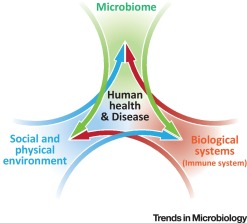 Body
Brain
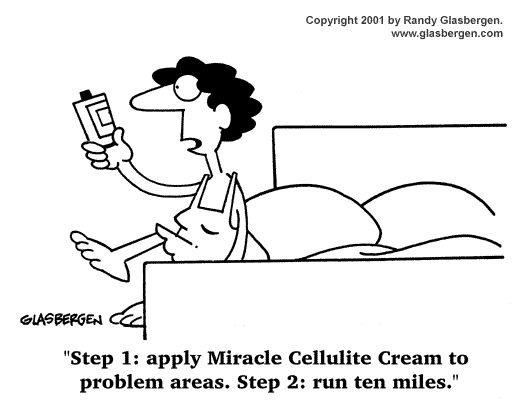 Basal Metabolic Rate (BMR)
BMR is the rate at which our body burns fuel (calories)

When we diet, our body adjusts by slowing down our BMR
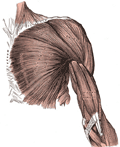 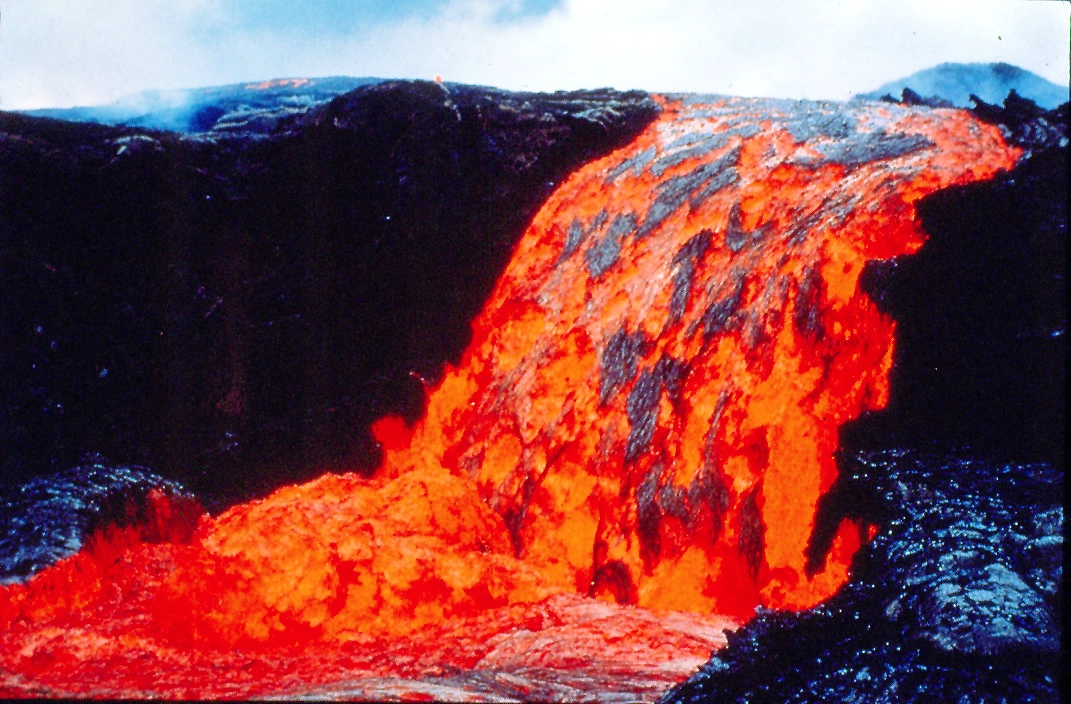 Why Target BMR?
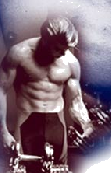 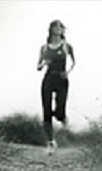 Lean muscle mass requires more energy to sustain itself. You can burn more calories throughout the day and reach your weight management goals!

5 lbs lean muscle = 200 extra calories
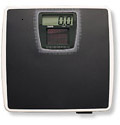 Metabolic Rate tends to Drop with Age
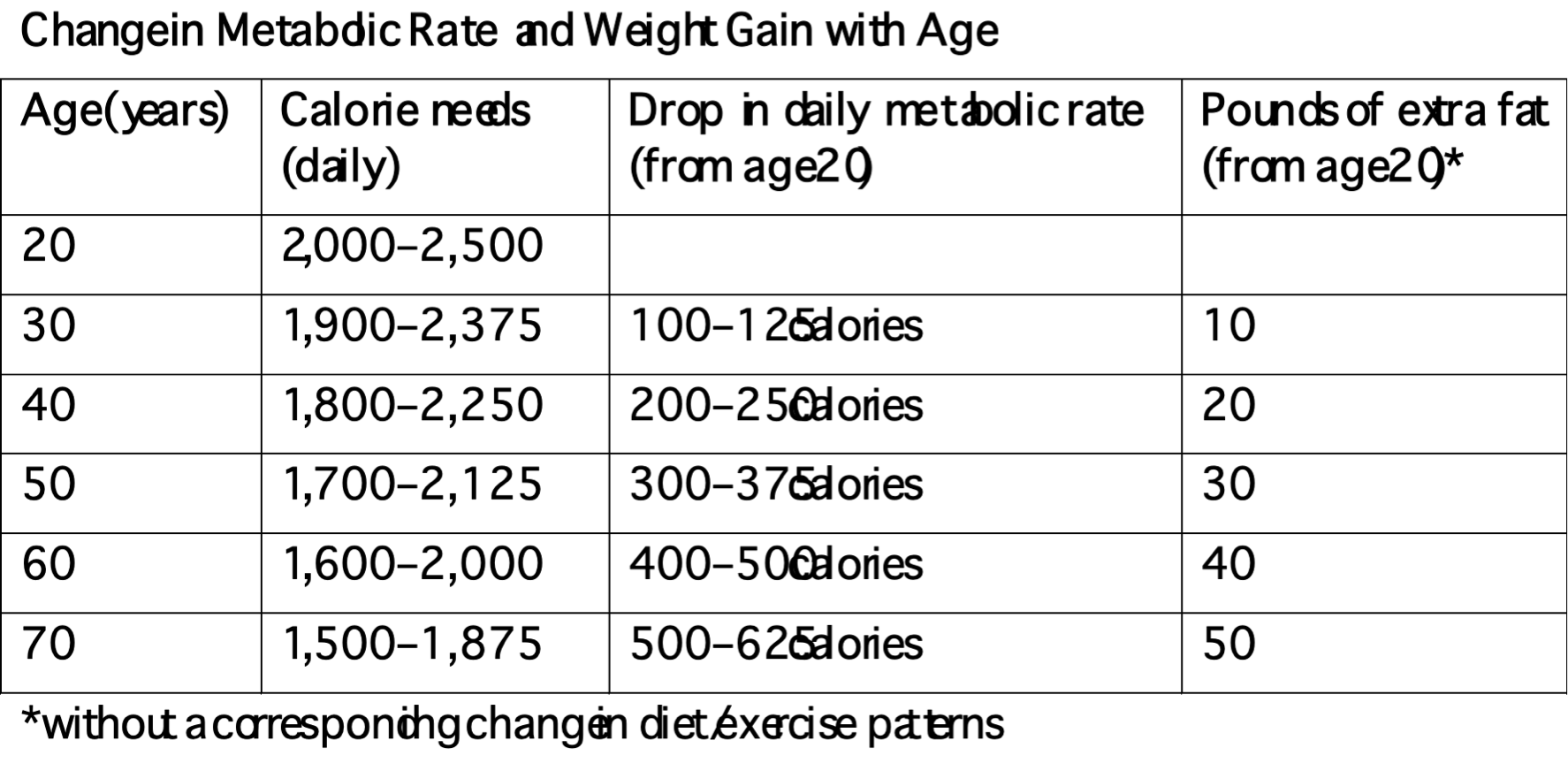 Aerobic Exercise
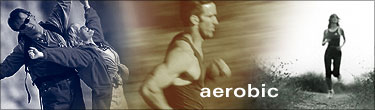 Ability to perform work in the presence of oxygen

Any movement that involves the large muscles groups

Raises the heart rate for an extended period of time

Recommendation: 20 minutes, 3x per week
Aerobic Exercise
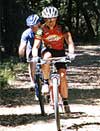 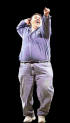 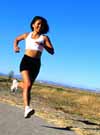 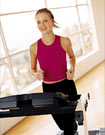 Cycling
Running
Power Walking
Hiking
Swimming
Aerobics
Interval Training
One approach to increasing caloric expenditure:
Alternates between high intensity and low intensity exercise

 Warm-up
 1 minute high / 1 minute low intensity
 2 minutes high / 2 minutes low intensity
 3 minutes high / 3 minutes low intensity
 2 minutes high / 2 minutes low intensity
 1 minute high / 1 minute low intensity
 Cool-down 
18 minutes of Interval Training
Interval Training vs. Steady State Exercise
More Total Work Accomplished
Higher Average Heart Rate
More Calories Expended
Higher Residual Caloric Expenditure (after)
Cool-down
401 calories

189 calories
Warm-up
20 minutes of exercise
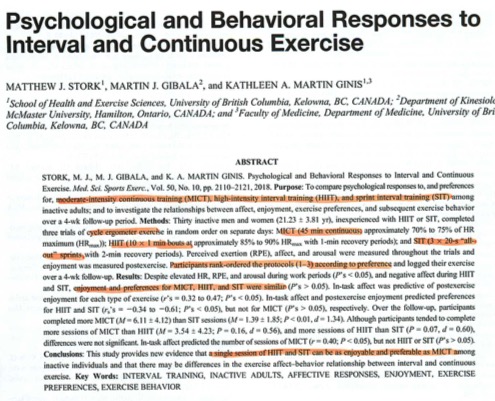 Strength Training
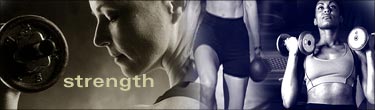 Builds lean muscle mass, which increases BMR
Tones and defines the muscles
Improves posture
Helps maintain bone mineral density
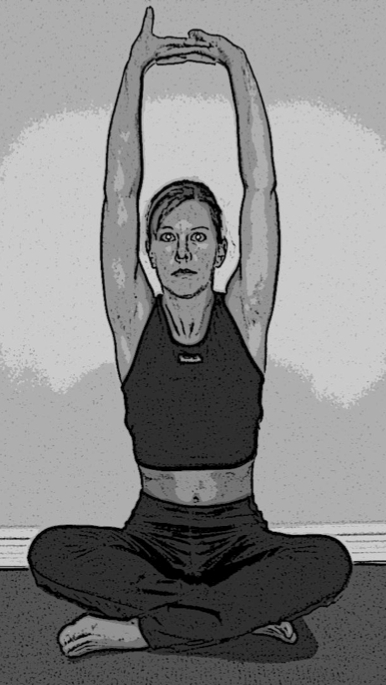 FlexSkills
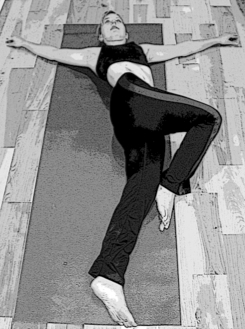 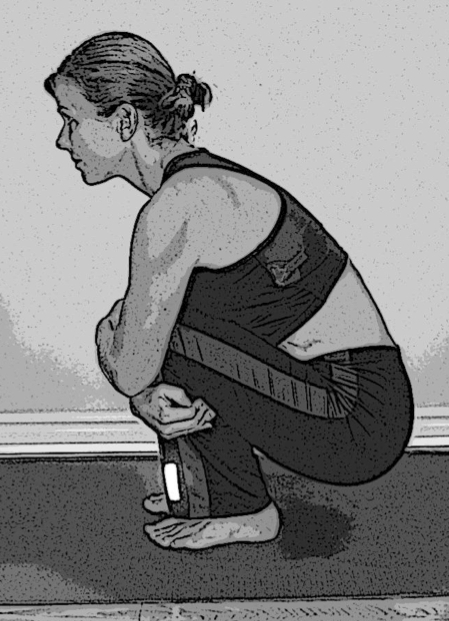 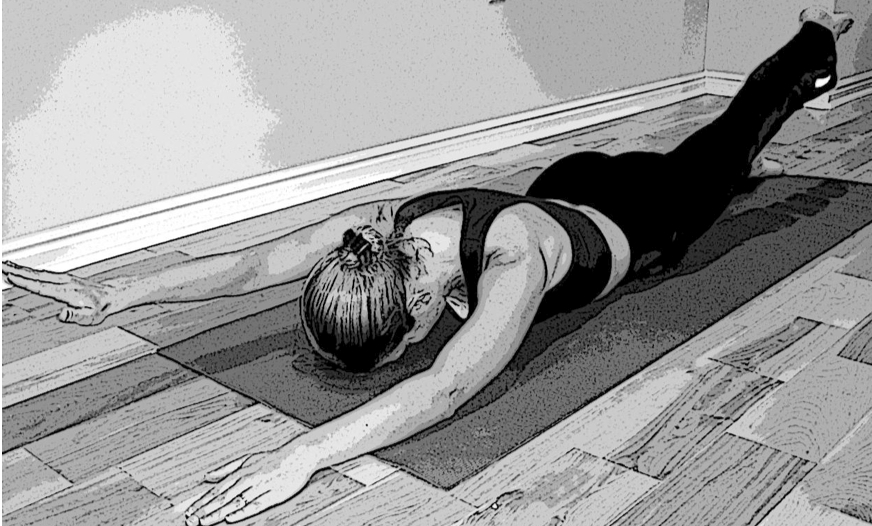 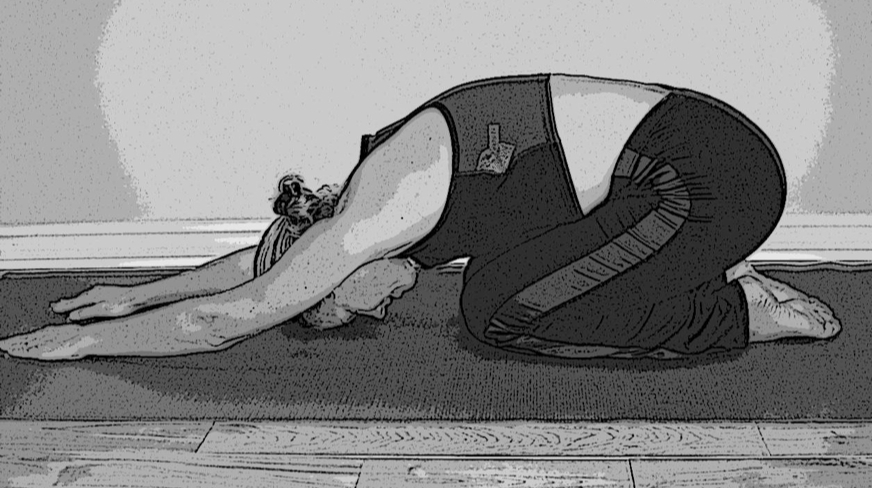 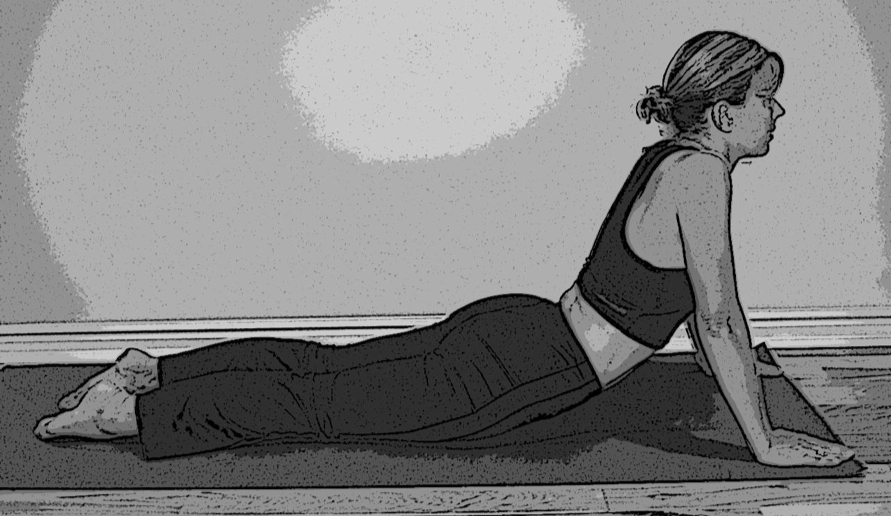 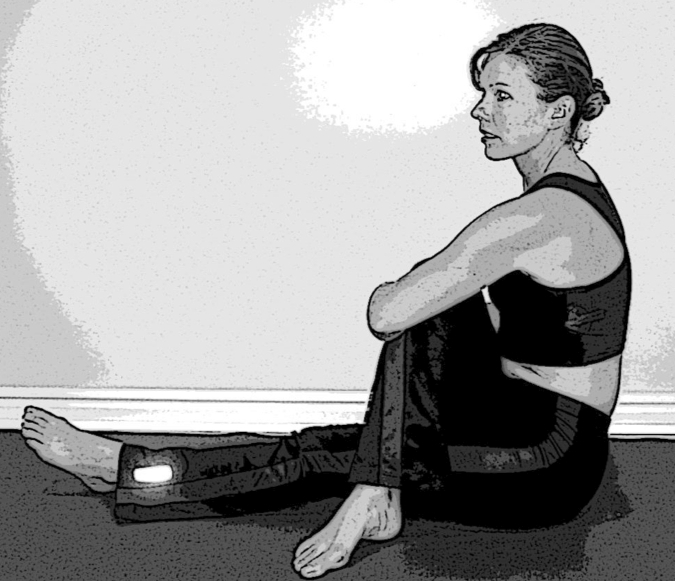 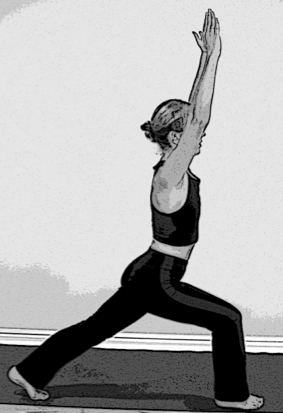 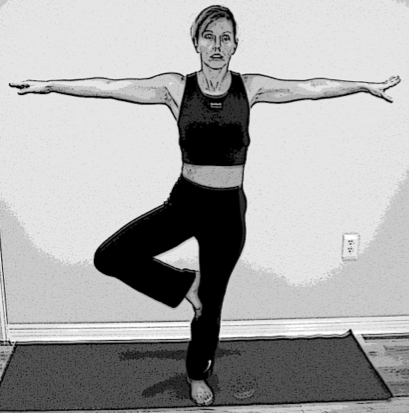 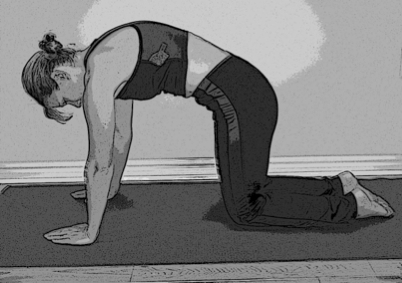 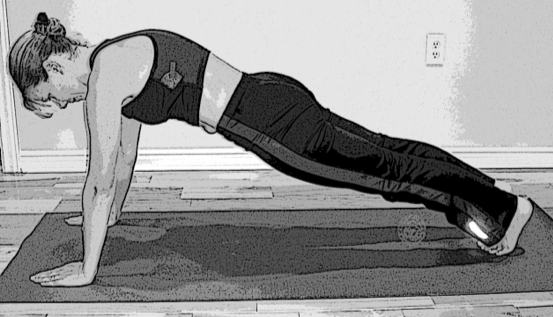 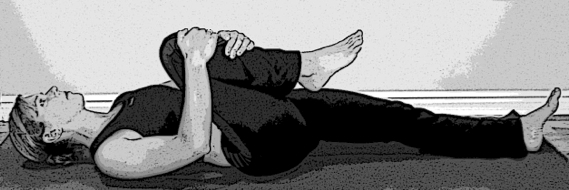 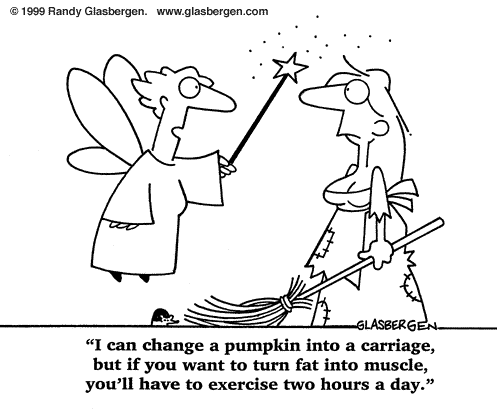